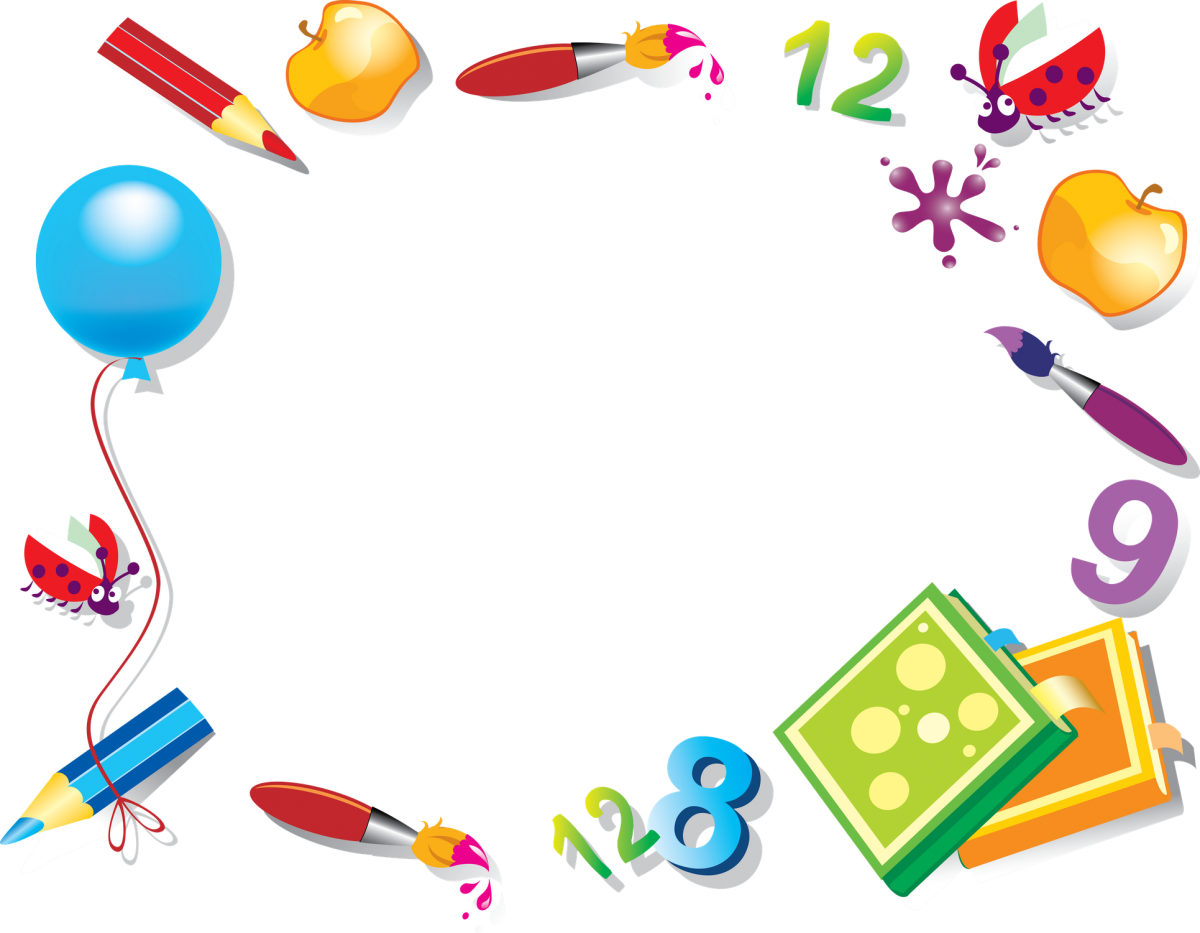 муниципальное бюджетное образовательное учреждение организация дополнительного профессионального образования «Центр развития образования» городского округа Самара дошкольные группы
Центр математики во второй младшей группе «Лучики»
Морозова Ольга Ивановна
воспитатель
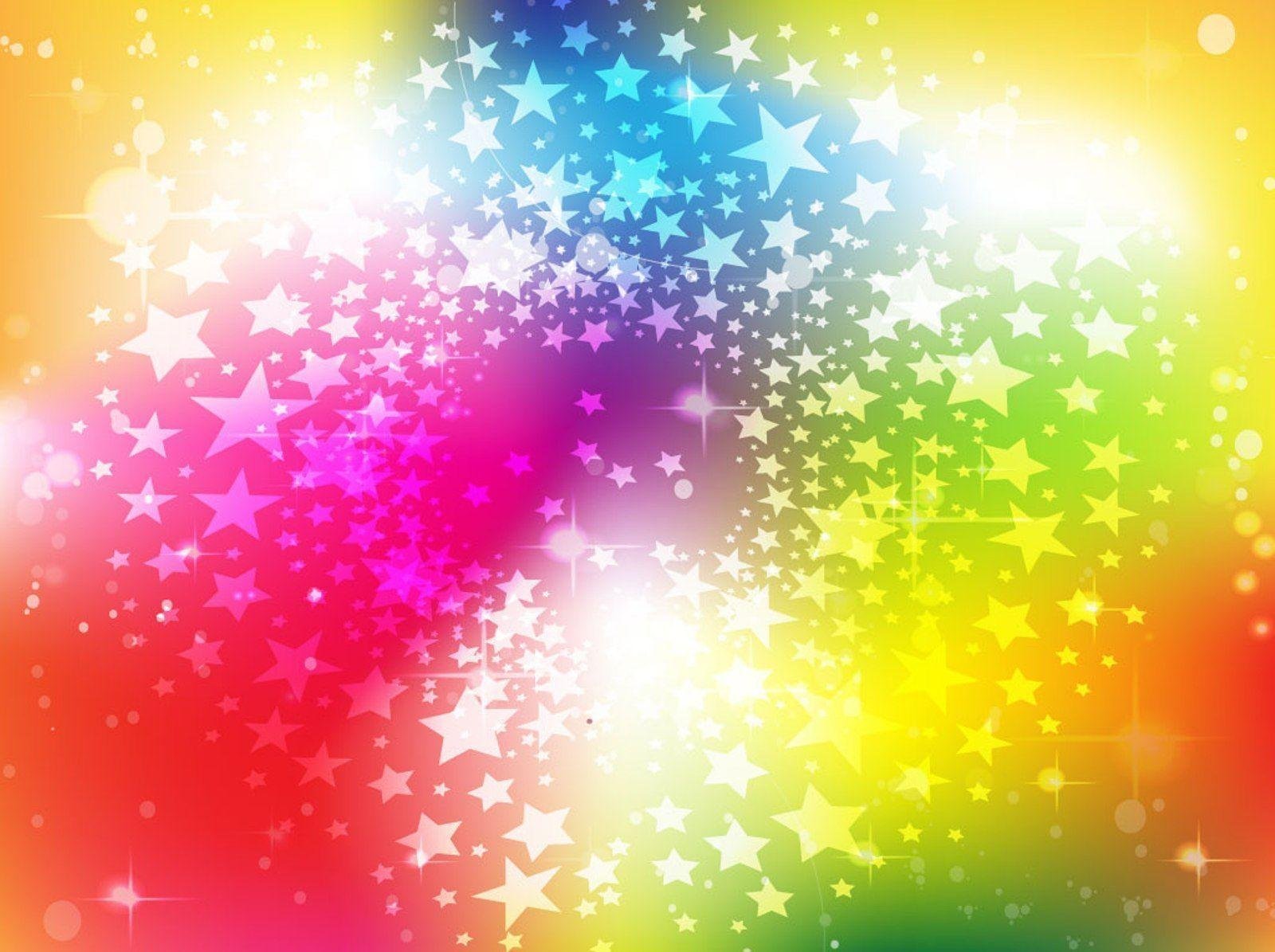 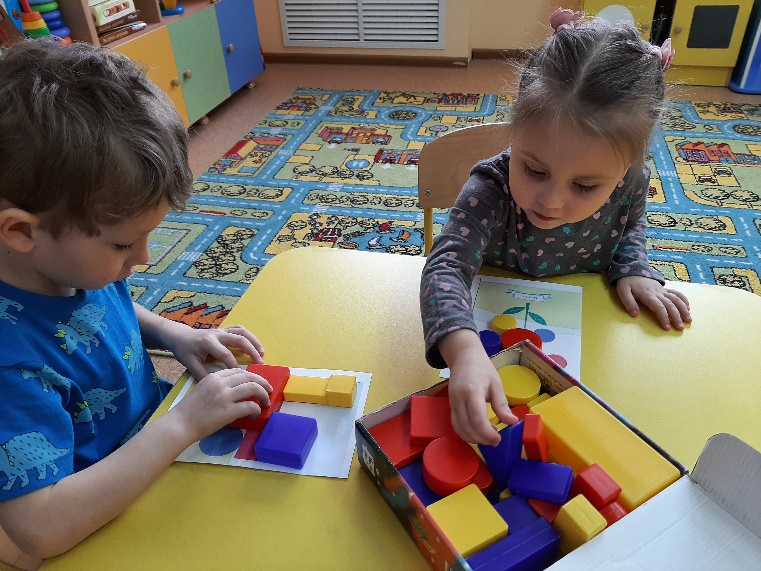 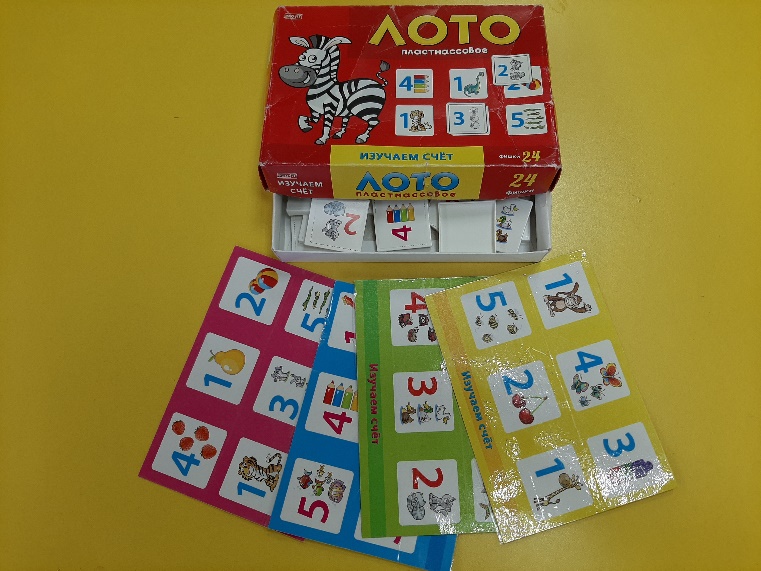 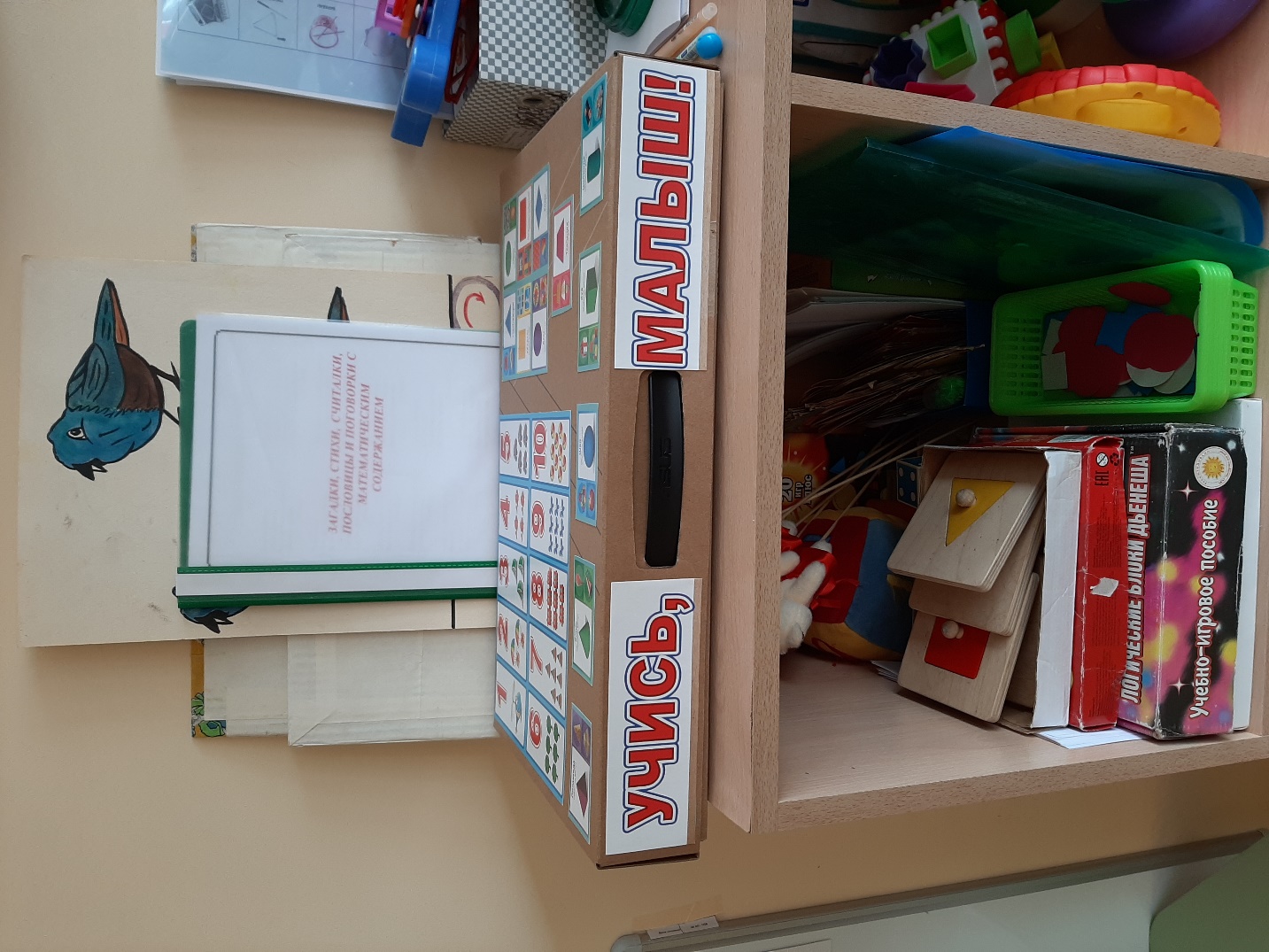 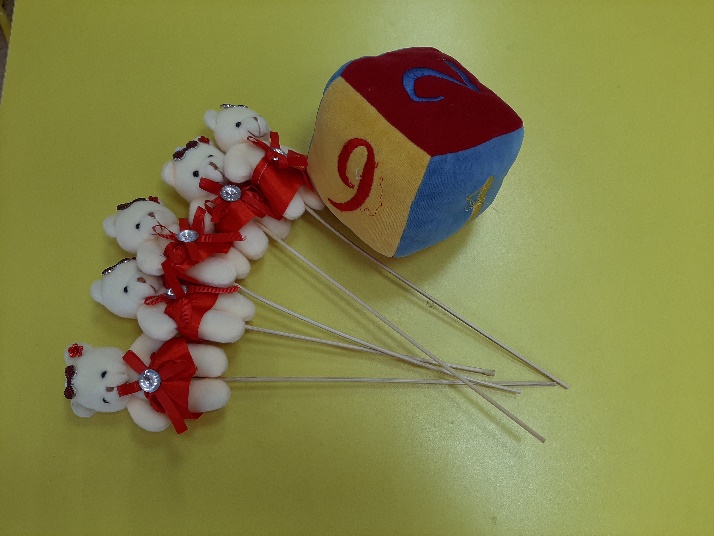 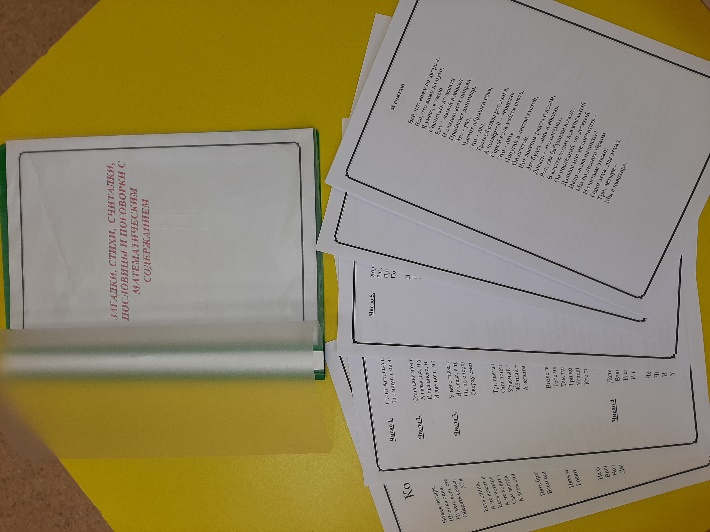 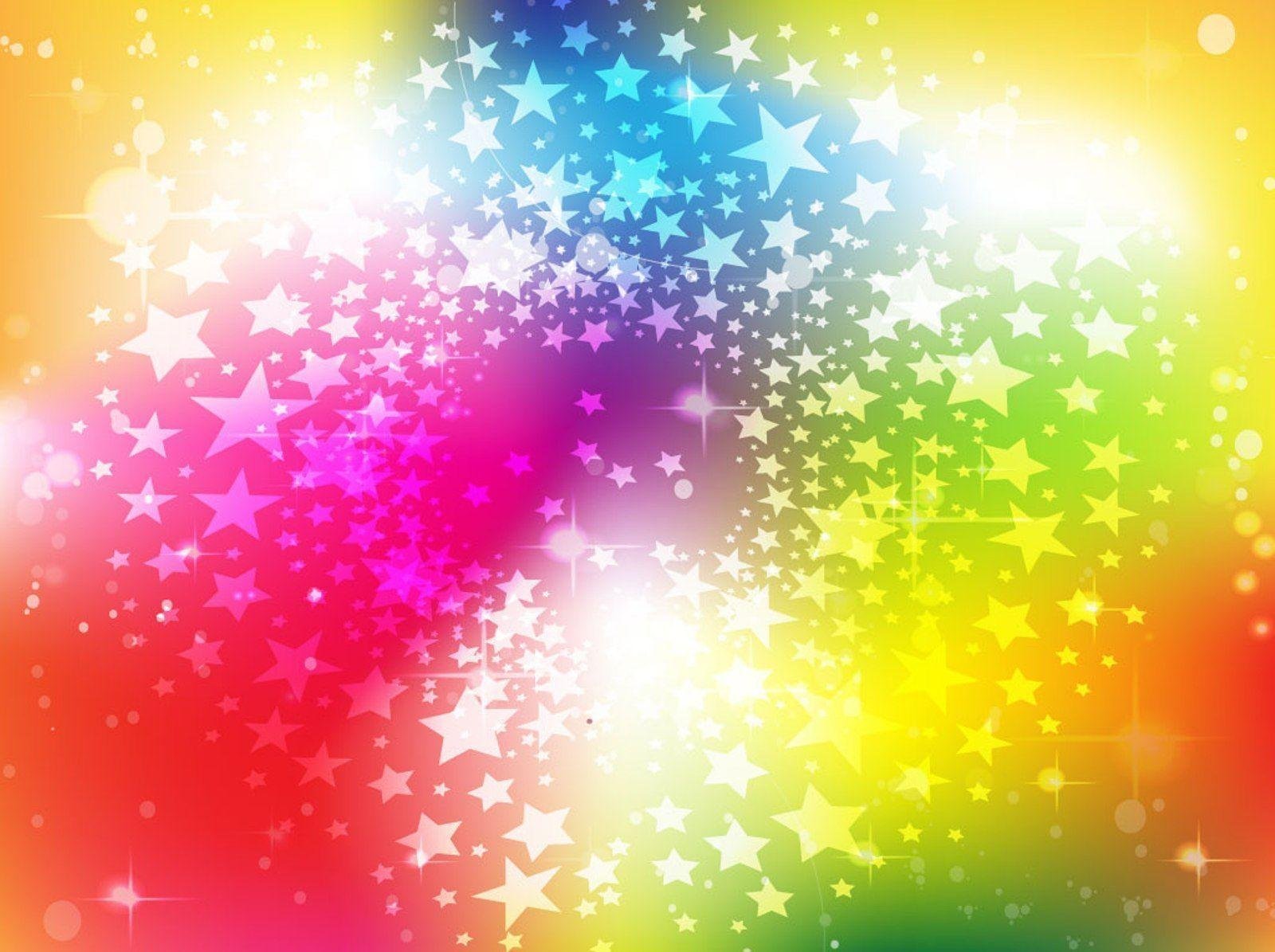 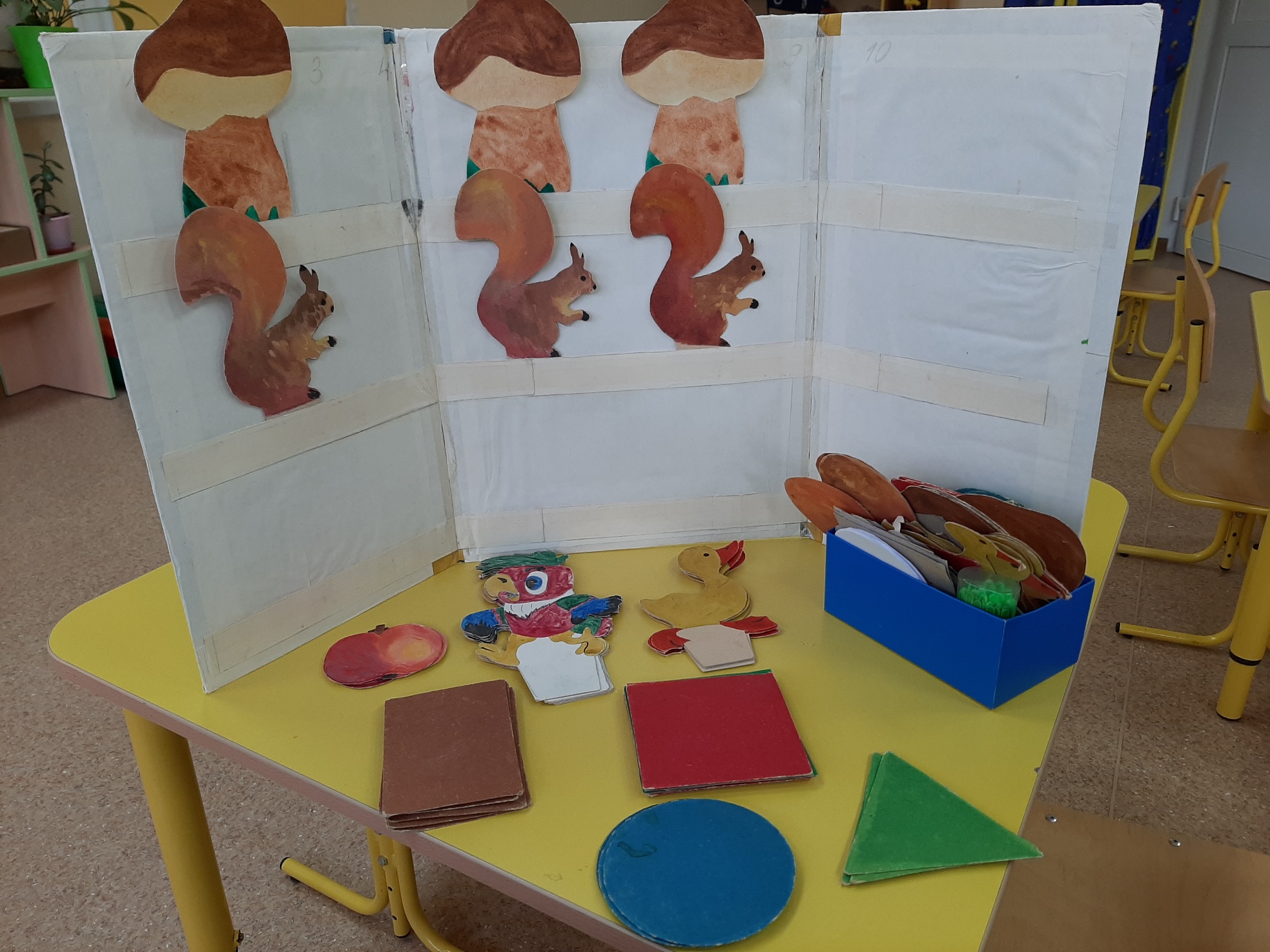 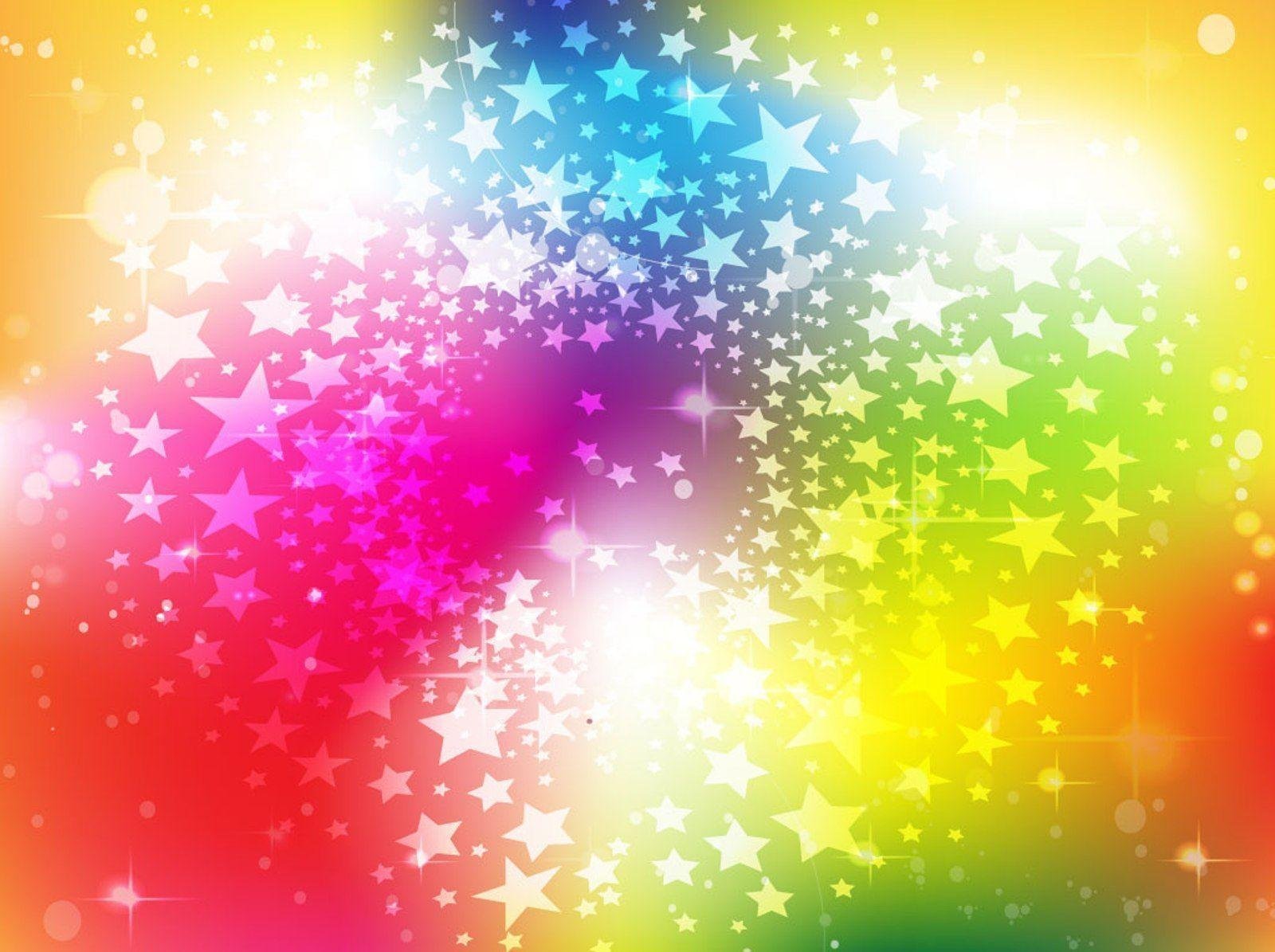 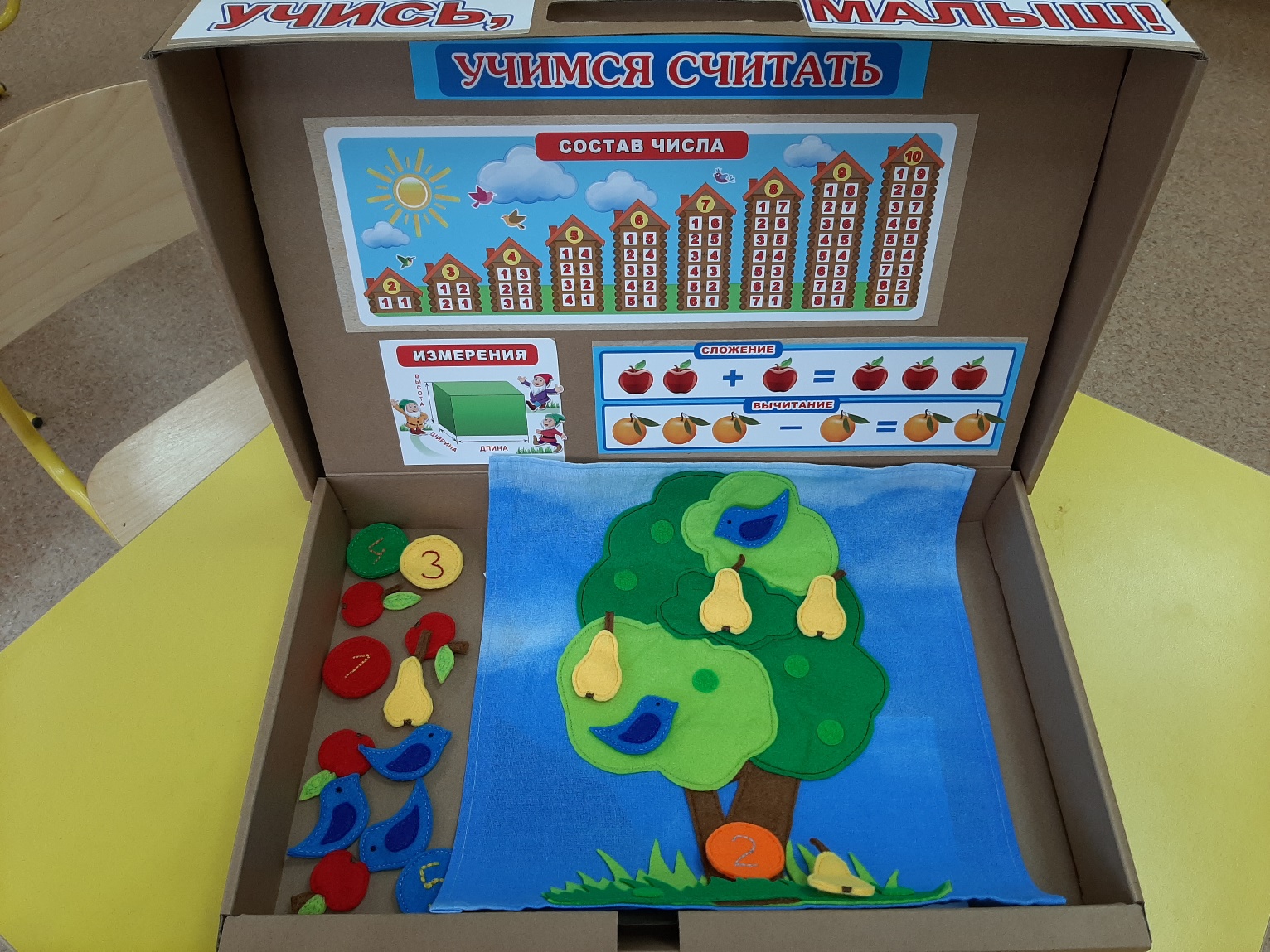 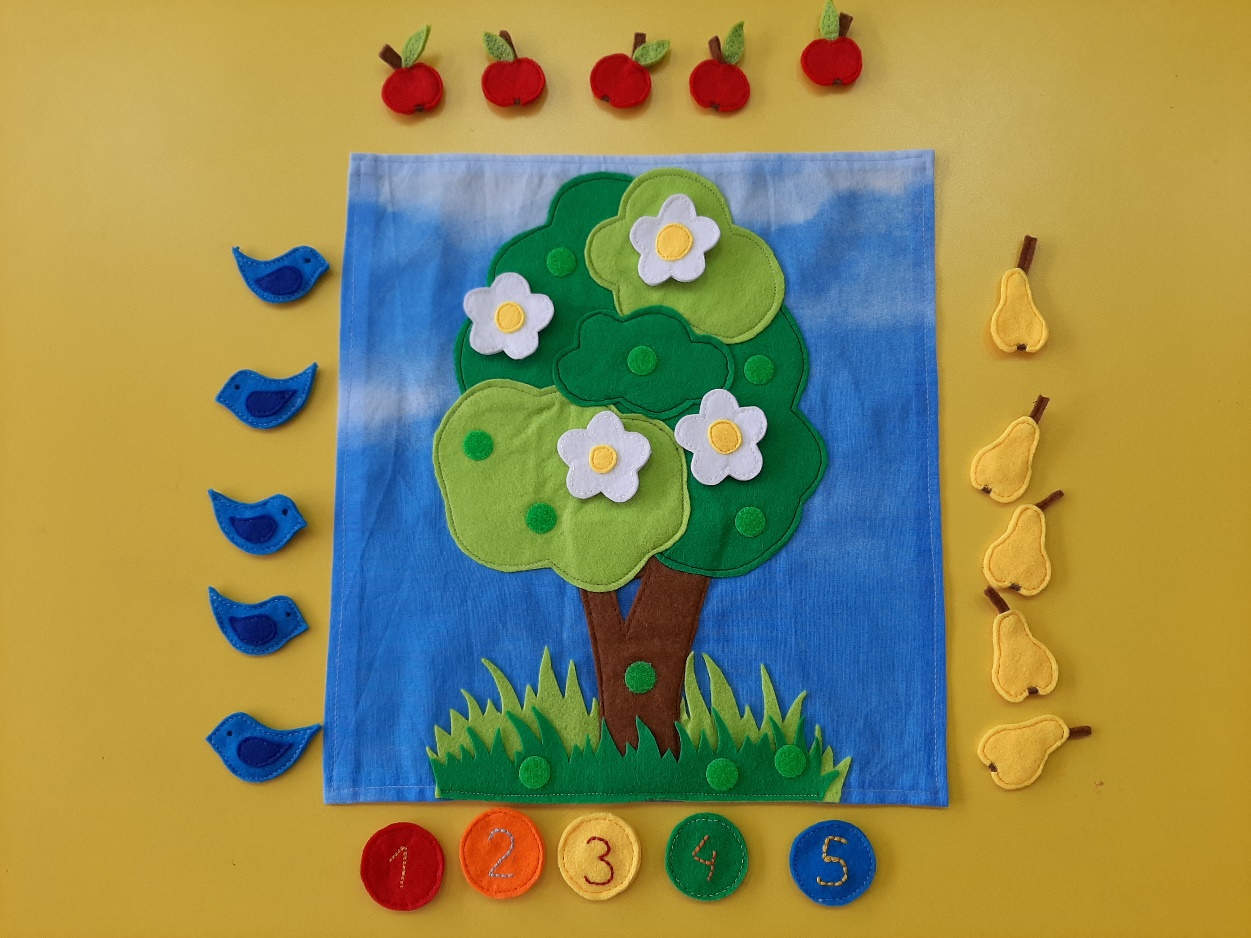 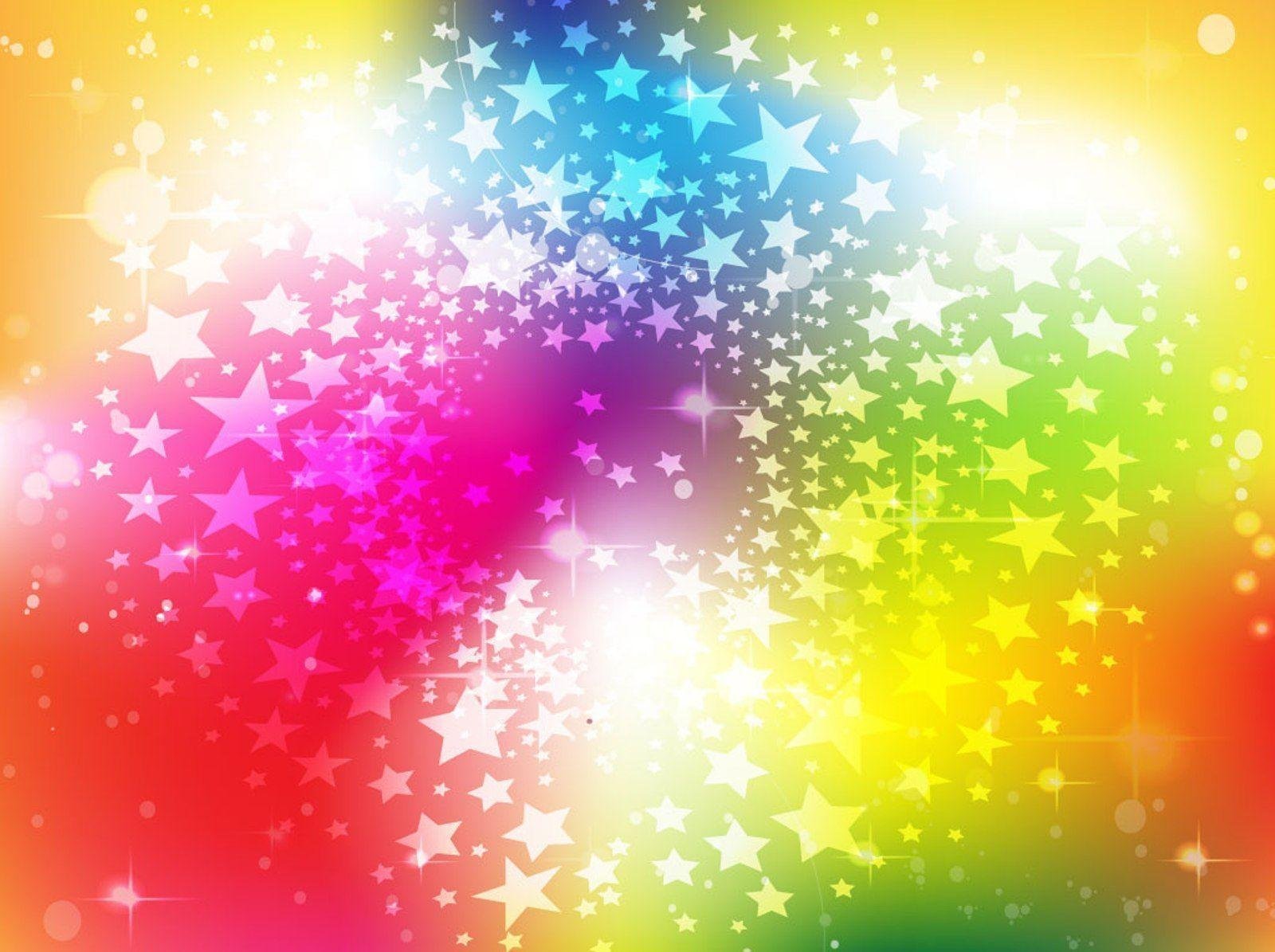 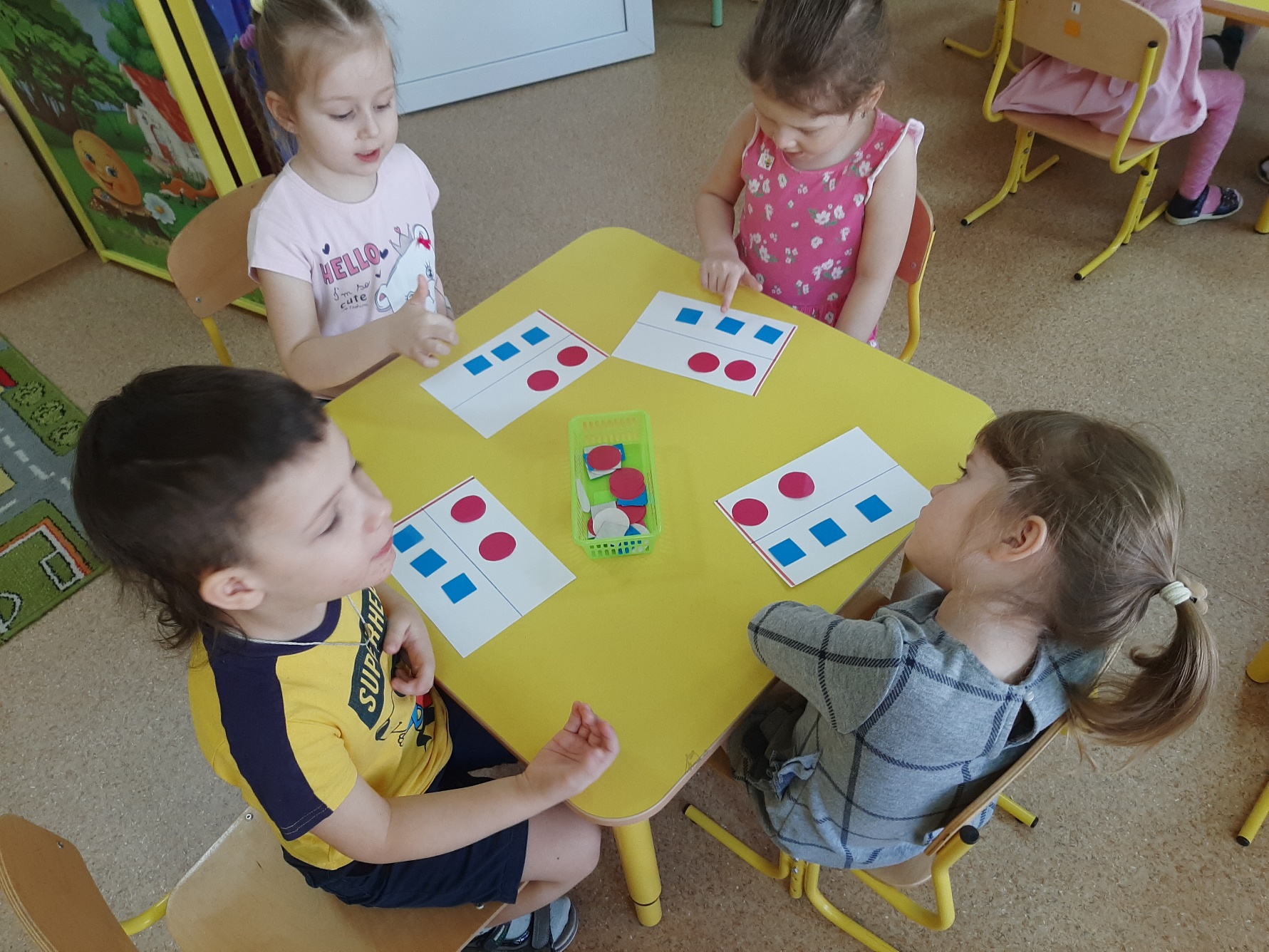 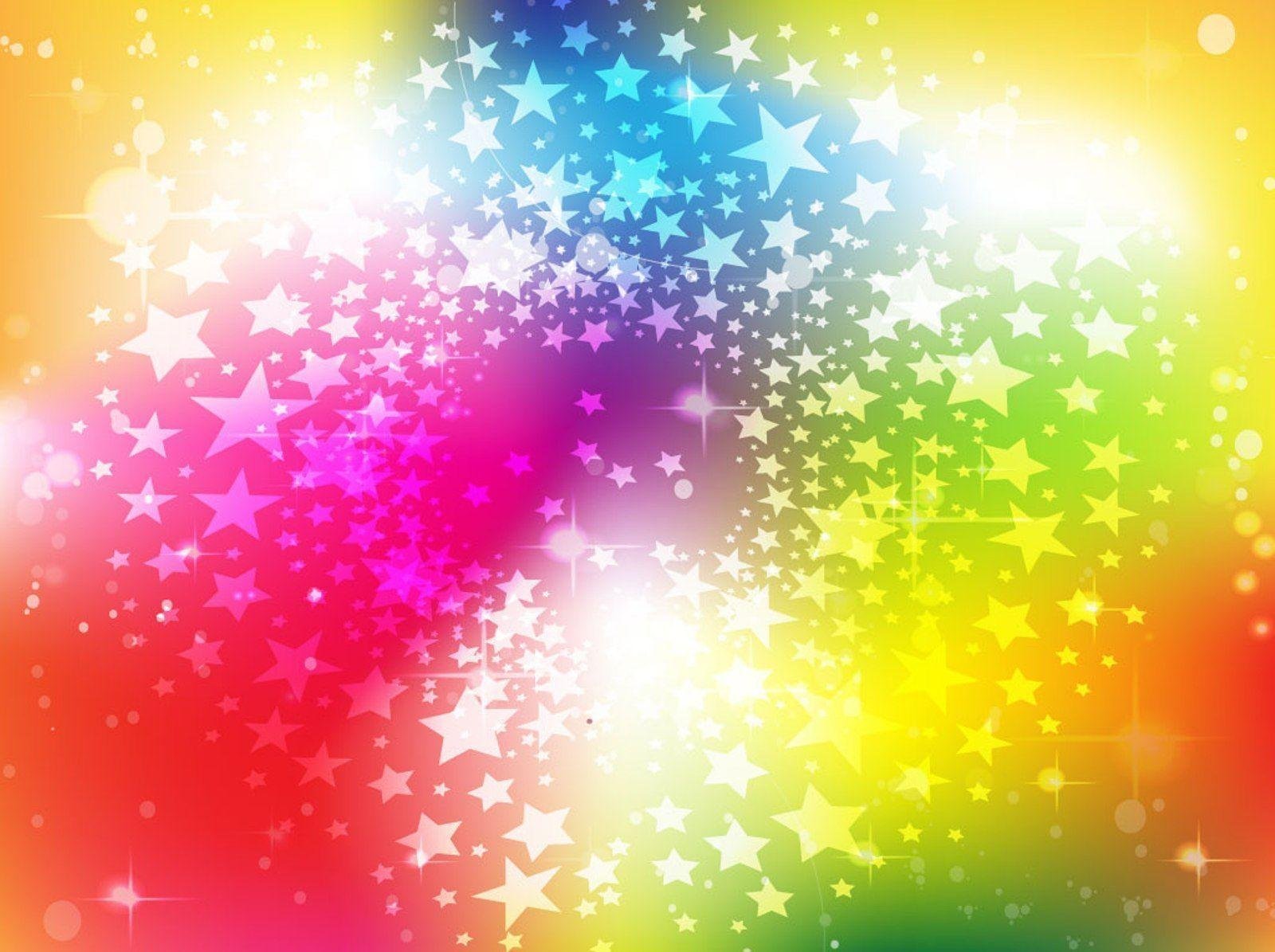 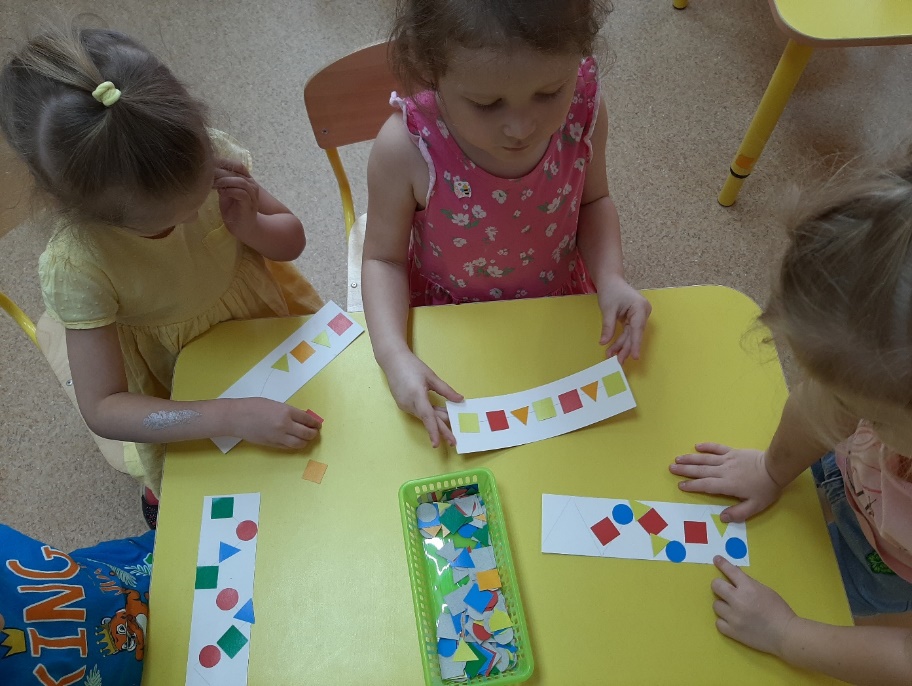 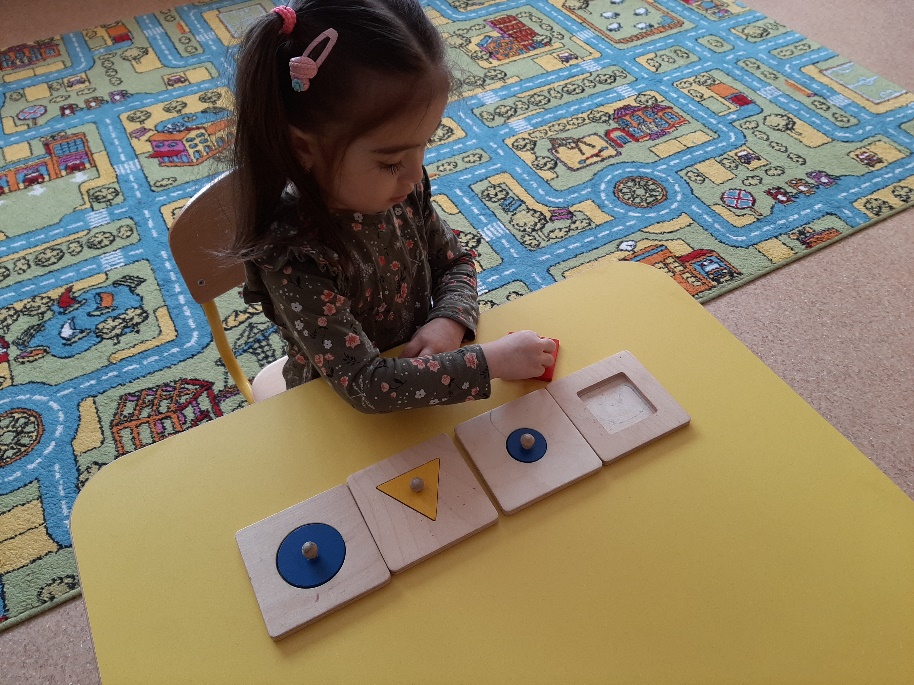 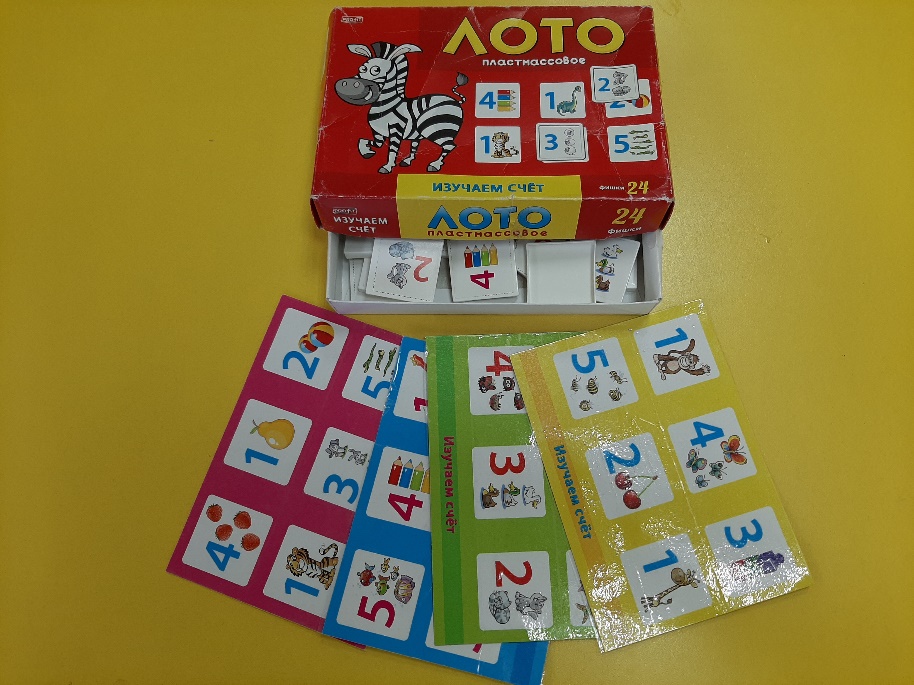 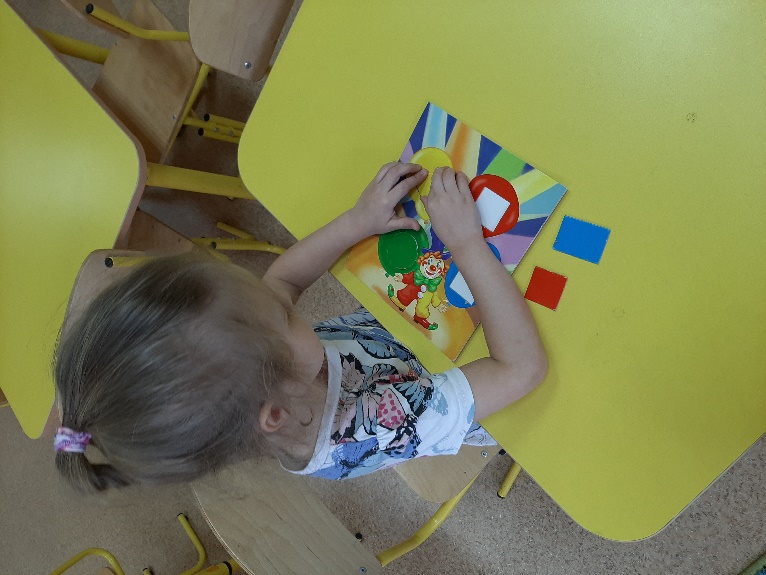